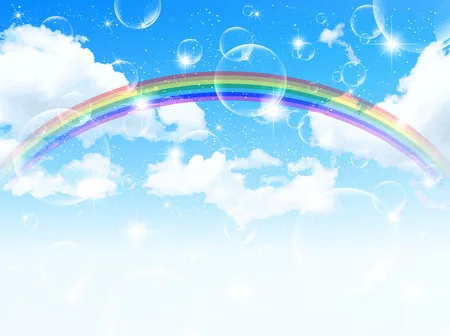 «Мой поселок»старшая группа.
Составитель: воспитатель МДОУ детский сад №2 «Светлячок» Иванова Виктория Сергеевна
 2023год.
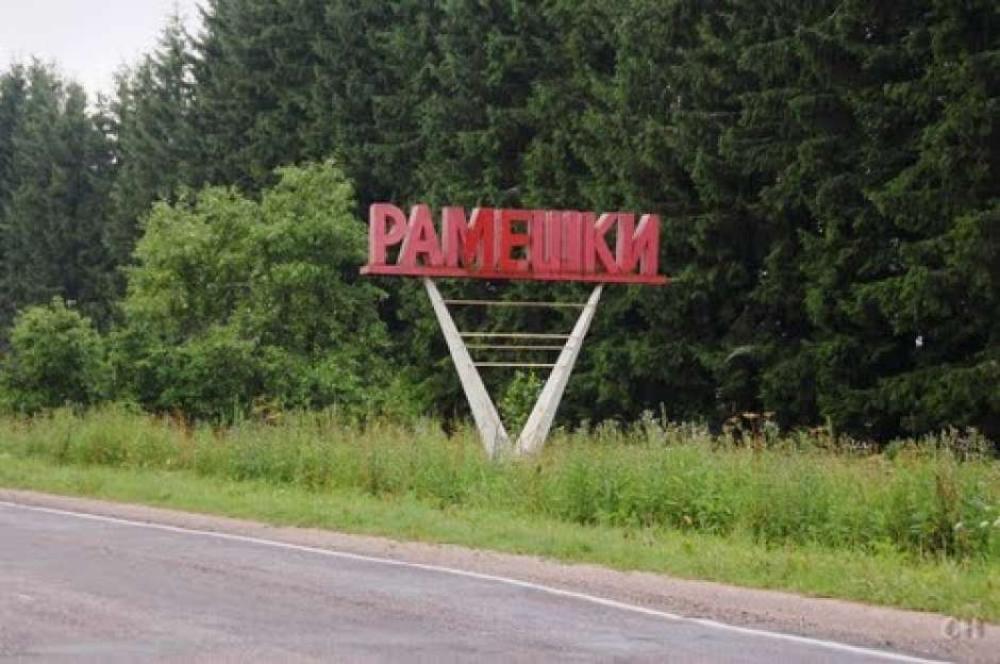 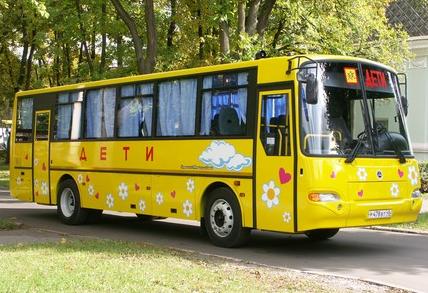 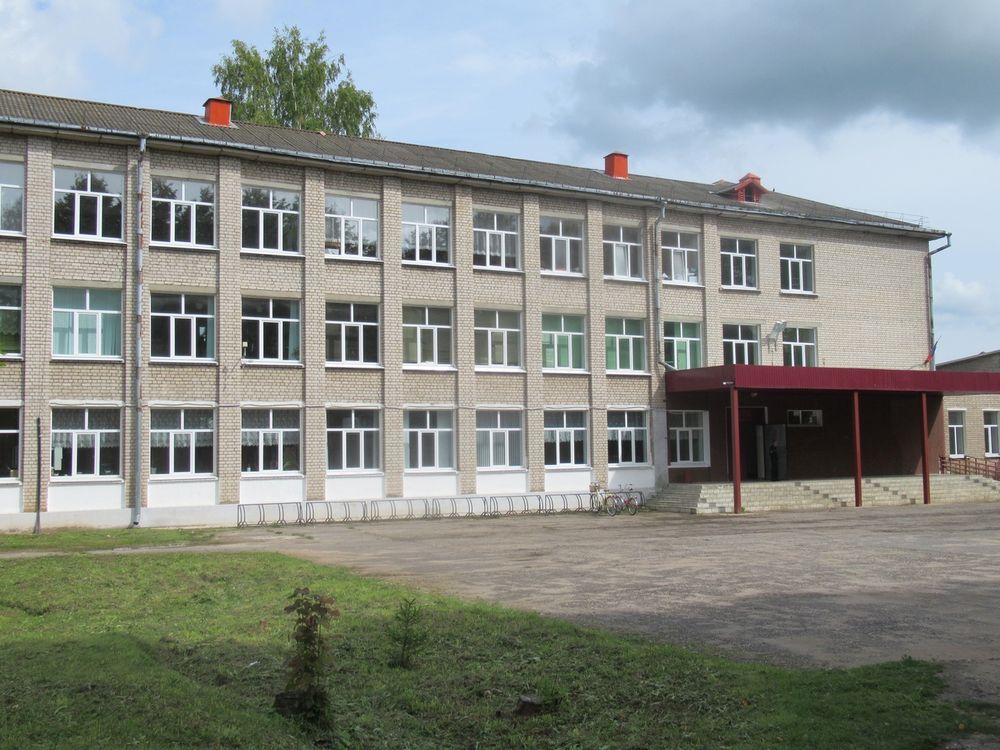 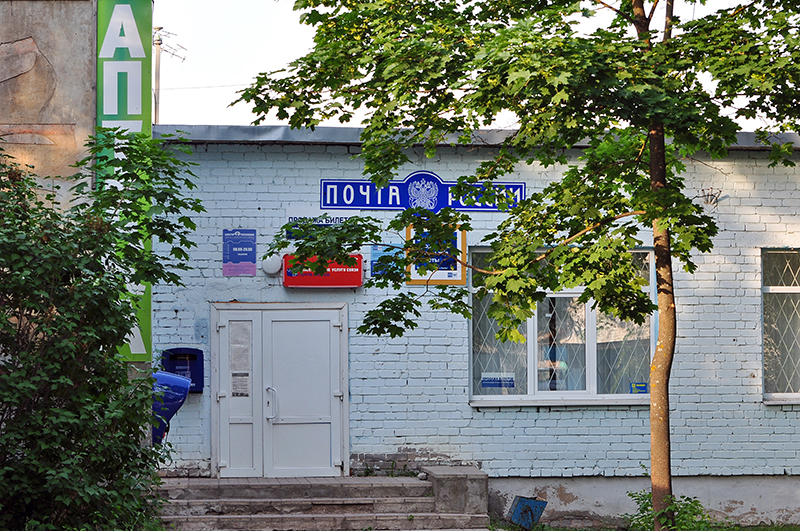 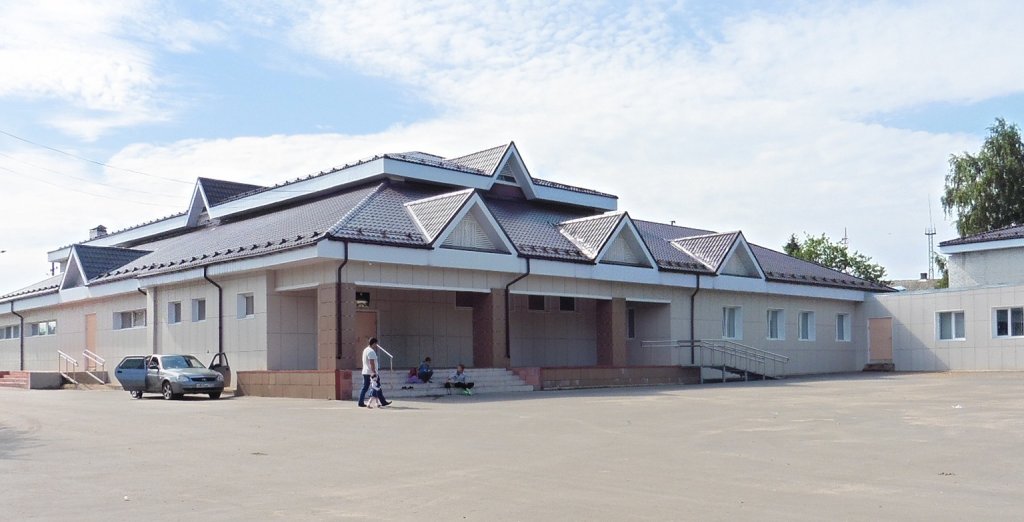 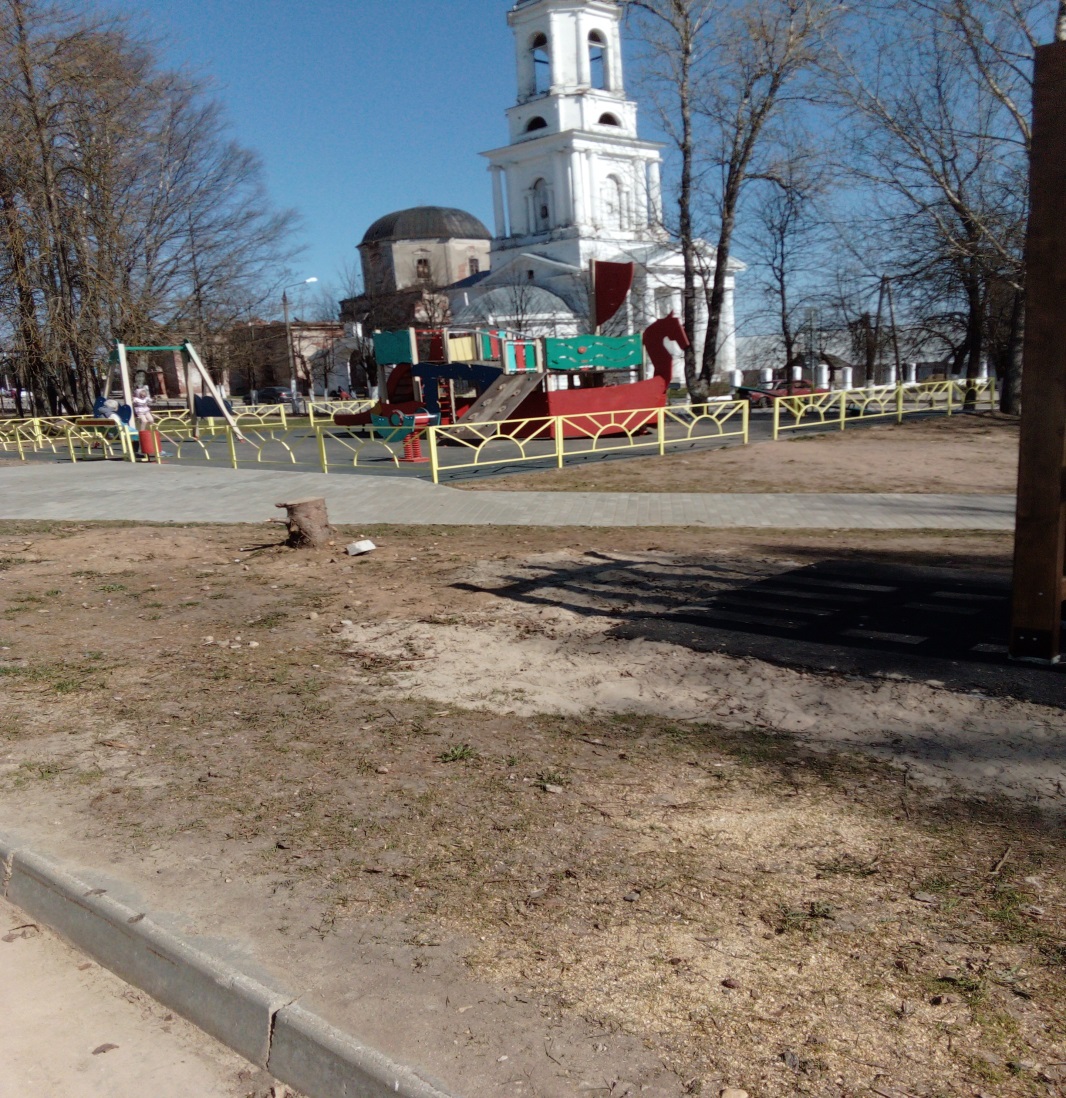 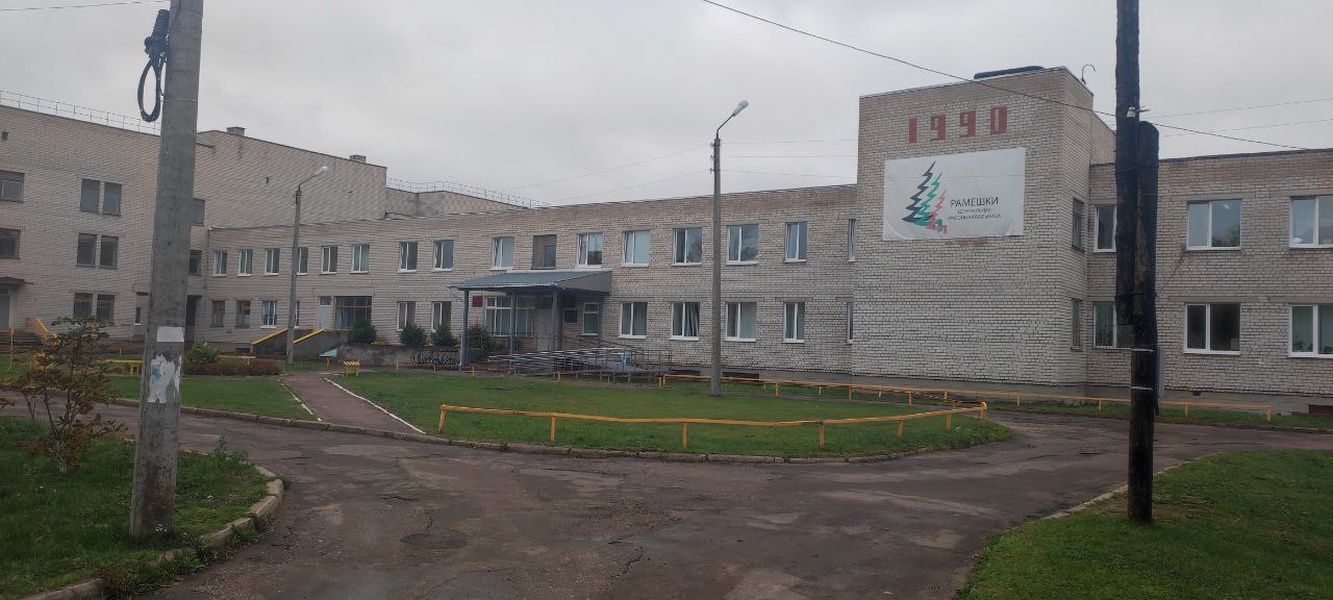 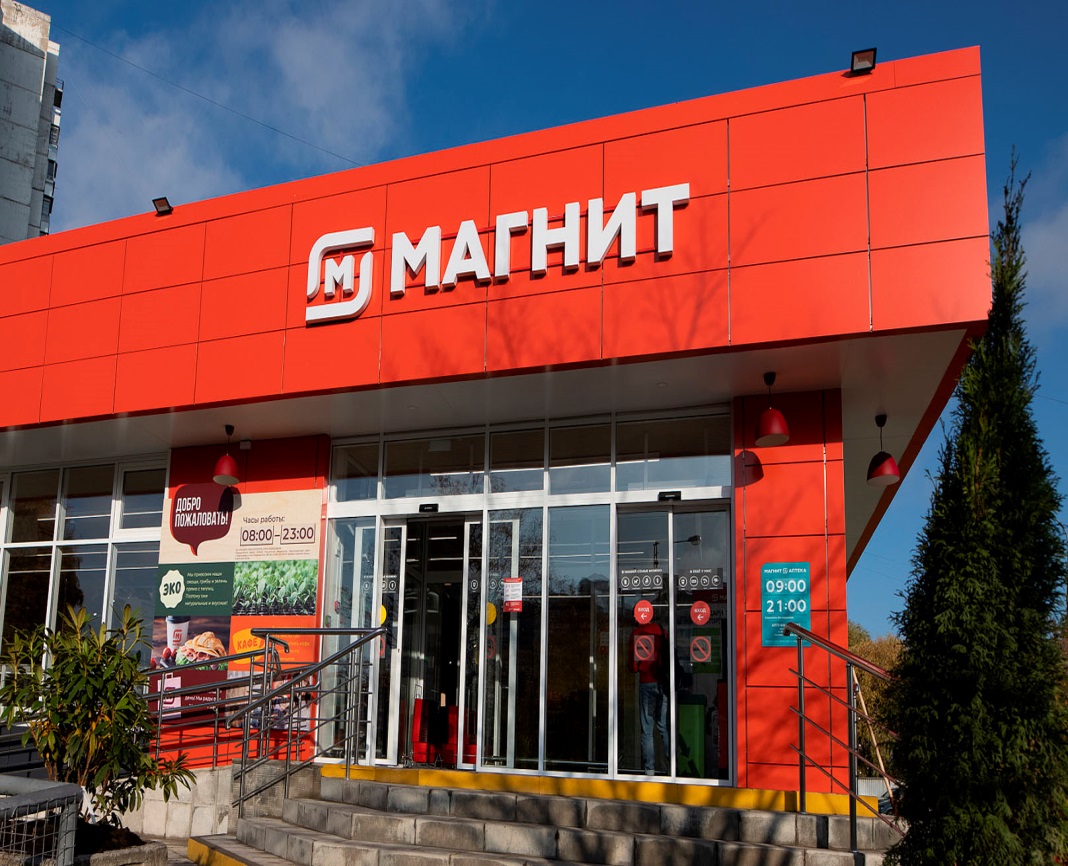 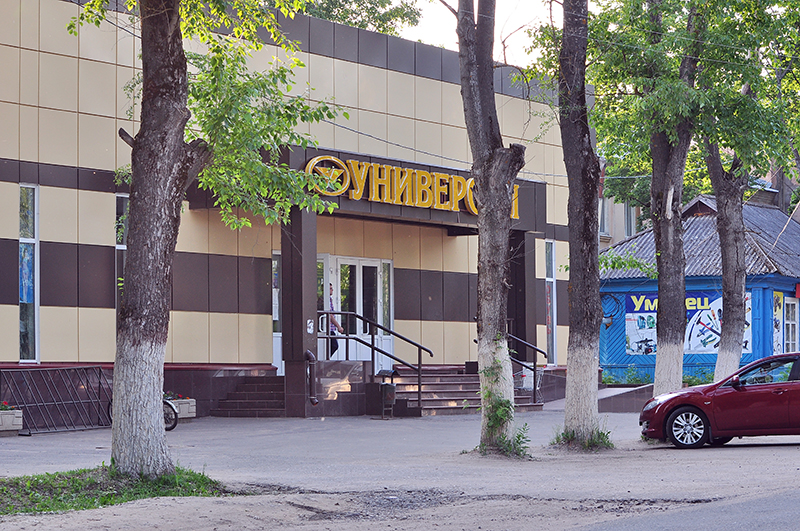 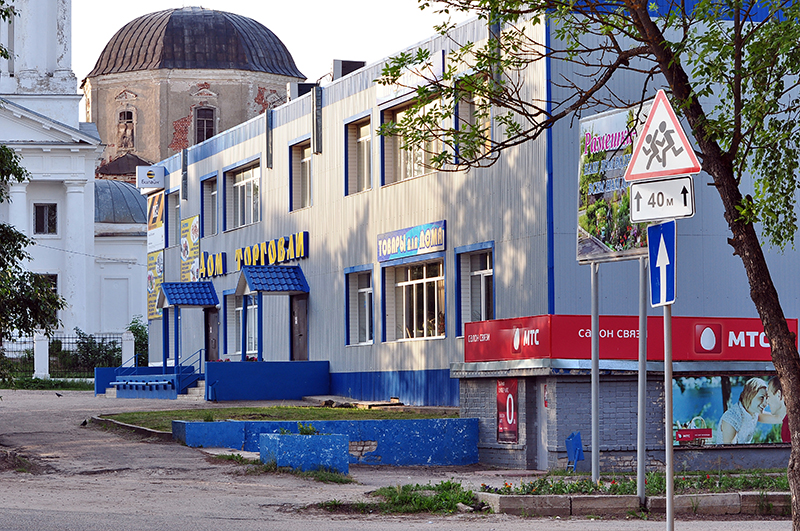 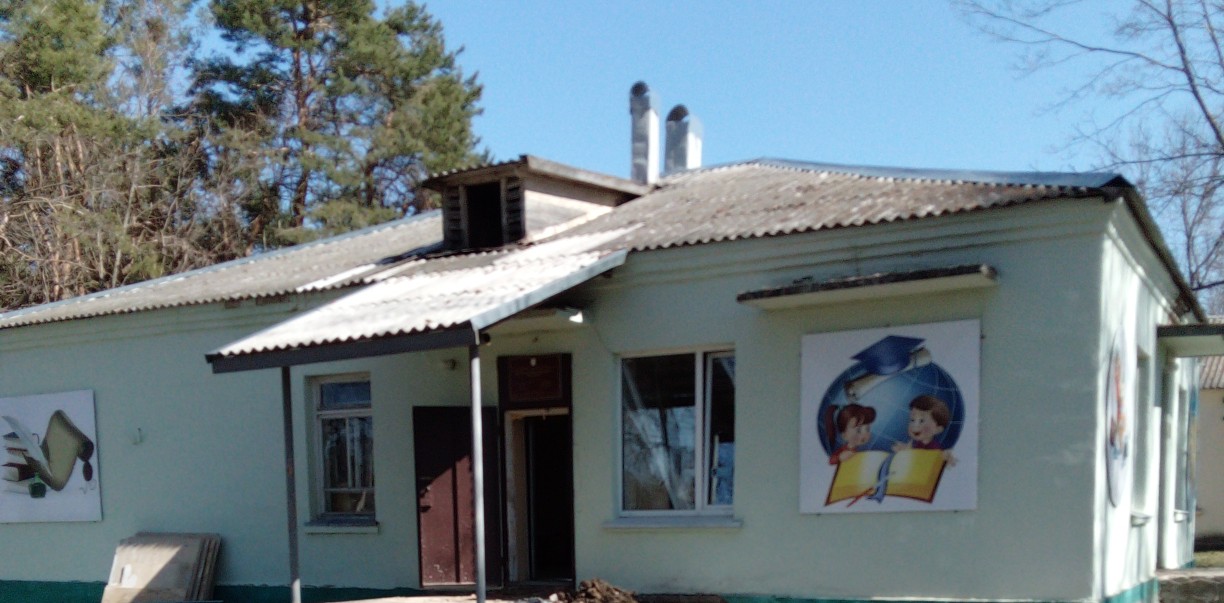 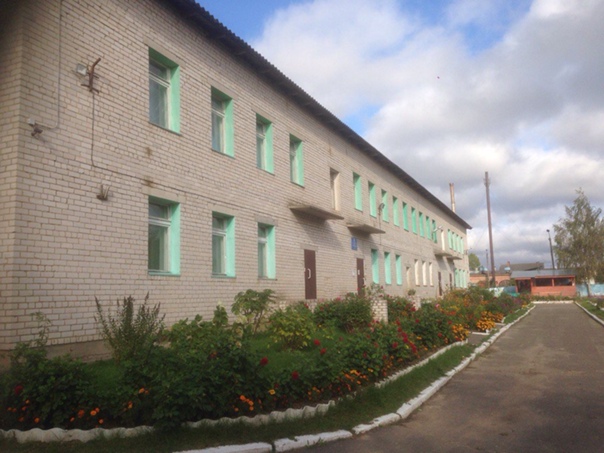